Condado de Fresno Multi-Jurisdiccional 
Actualización del Elemento de Vivienda
Taller Comunitario 
Fecha de la reunión: 5 de Octubre 2022
Agenda
Consejo de Gobiernos de Fresno
Equipo del Proyecto
Consejo de Gobiernos de Fresno (COG)
Kristine Cai, Subdirector
Juan Ramirez, Planificador Regional Asociado
Equipo Consultor
Jennifer Gastelum, Subdirector
PlaceWorks - Amy Sinsheimer, Cynthia Walsh, Lucy Rollins, Nicole West, Colin Drukker ​
Provost and Pritchard – Sara Allinder ​
Ascent -- Chelsey Payne, Kim Untermoser,​Heidi Gen Kuong
California Coalition for Rural Housing
Objetivo del Cumplimiento
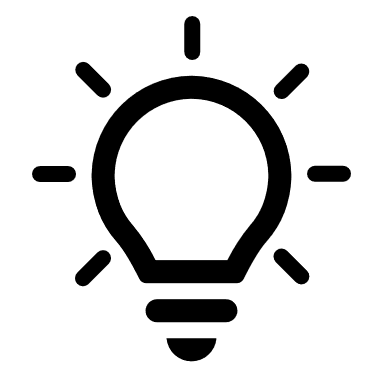 Proporcionar una visión general del proceso de actualización del elemento de alojamiento
Compartir información sobre las necesidades de vivienda para informar el plan de vivienda de cada jurisdicción 
Reunir la opinión inicial de la comunidad sobre los activos, problemas y oportunidades de vivienda
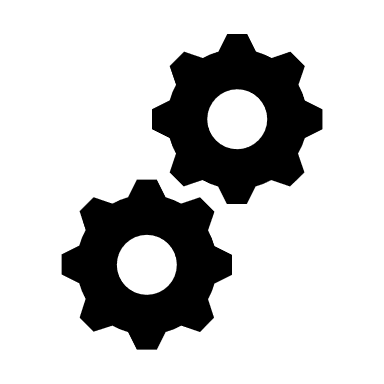 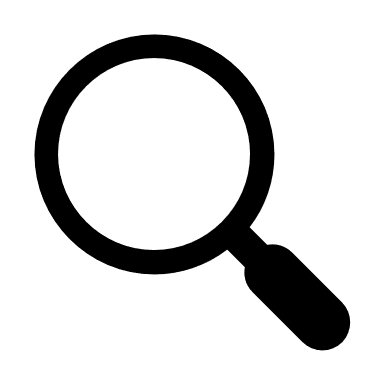 Descripción General del Elemento de Vivienda
¿Qué es el elemento de Vivienda?
Uno de los ocho elementos del Plan General
Debe actualizarse cada 8 años
Fecha límite de Adopción: Diciembre 31, 2023 
6th Período de planificación del ciclo: 31 de Diciembre de 2023 – 31 de Diciembre de 2031
Período de Planificación del 5º ciclo: 31 de Diciembre de 2015 – 31 de Diciembre de 2023 
Plan para acomodar la "parte justa" de la jurisdicción de la necesidad regional de vivienda
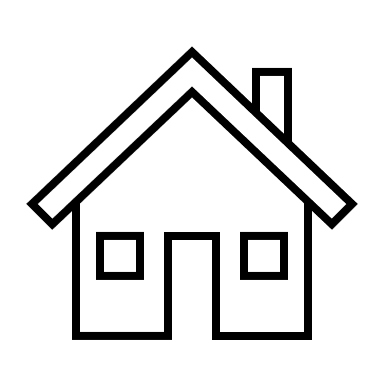 ¿Sobre el Elemento Vivienda?
Planes para las necesidades de vivienda de todos los segmentos económicos de la comunidad
Debe tener una zonificación adecuada para satisfacer las necesidades de vivienda (es posible que se requieran cambios en la ordenanza y la zonificación como resultado del Elemento de Vivienda)
Debe incluir metas y políticas para garantizar que cada jurisdicción brinde apoyo de vivienda adecuada para toda la comunidad, incluidos los hogares con necesidades especiales.
No:
Requerir que la ciudad o el condado construyan las unidades 
Proporcionar fondos para construir unidades
Aprobar desarrollos o proyectos residenciales específicos
¿Qué incluye el Elemento de Vivienda?
Secciones Regionales
Cubre el propósito, el proceso y el alcance del Elemento de Vivienda
Incluye un análisis del perfil demográfico, las características de la vivienda y las necesidades de vivienda existentes y futuras; un análisis de las limitaciones potenciales del mercado, gubernamentales y ambientales en la región
Incluye un enfoque regional para abordar el nuevo proyecto de ley 686 de la Asamblea, promoviendo afirmativamente el requisito de vivienda justa (AFFH)
Incluye objetivos y políticas regionales que ayudarán a satisfacer diversas necesidades de vivienda
Incluye un resumen de los recursos de terrenos, financieros y organizativos disponibles para abordar las necesidades y objetivos de vivienda identificados.
[Speaker Notes: Briefly going over these slides]
¿Qué incluye el elemento de vivienda?
Secciones locales
Incluir un análisis específico de las unidades en riesgo por jurisdicción, así como las opciones de preservación
Abordar problemas específicos de vivienda justa de cada una de las comunidades y hacer referencia a los programas de vivienda justa específicos de la jurisdicción
Describe los sitios específicos de la jurisdicción disponibles para cumplir con la RHNA
Identifica posibles restricciones gubernamentales específicas de la jurisdicción para el mantenimiento, preservación, conservación y desarrollo de viviendas
Detalla los programas de implementación específicos de la jurisdicción que se llevarán a cabo durante el período de planificación para abordar los objetivos regionales de vivienda
Describe el progreso en la implementación de las políticas y acciones del Elemento de Vivienda anterior.
[Speaker Notes: Briefly going over these slides]
Esfuerzos Regionales – Calendario
[Speaker Notes: HCD – California Department of Housing and Community Development]
Asignación Regional de Necesidades de Vivienda (RHNA)
¿Cómo se determina el RHNA?
Rol local
Rol del Estado
Papel Regional
Las ciudades y los condados son unidades asignadas. Luego deben encontrar formas de acomodar: suficiente tierra con densidades apropiadas
El COG desarrolla una metodología para evaluar los factores de distribución de unidades a cada jurisdicción; metodología aprobada por HCD
El Estado proyecta las necesidades futuras de vivienda en varios niveles de ingresos y asigna unidades a los COG en todo el estado
Total RHNA = 2,502,971
Fresno COG RHNA = 58,298
Adoptado en junio de 2022
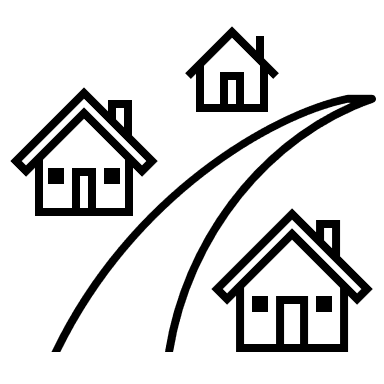 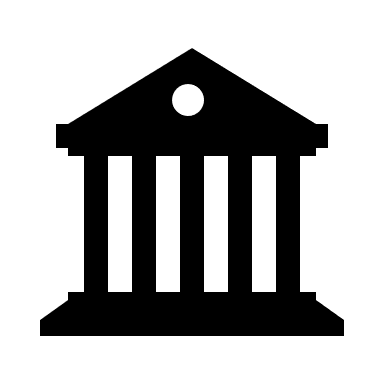 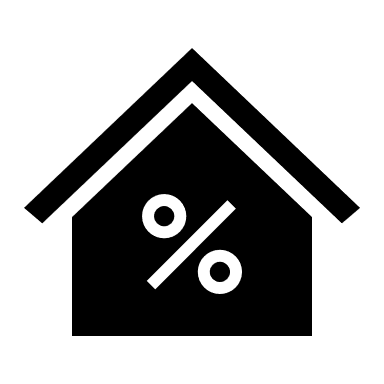 Fresno COG RHNA
Datos de Fondo del Elemento de Vivienda
Categorías de Ingresos
El HCD estatal define el nivel de asequibilidad 
Ingreso medio del área para el condado de Fresno = $80,300
¿Quién se considera de bajos Ingresos?
HCD 2022 Ingreso medio para un hogar de cuatro en el condado de Fresno: $83,300
Un hogar de cuatro personas que gana el 80% o menos del ingreso medio (≤ $ 62,300) se considera de bajos ingresos
Aproximadamente el 43% de los hogares en el condado de Fresno (en todo el condado) caen en la categoría de ingresos más bajos
¿Qué tan asequible es el Condado de Fresno?
* Datos recopilados de la encuesta de Zillow y Redfin
Fuente: CoreLogic, Actividad de venta de viviendas de California por ciudad (mayo de 2022) y Redfin y Zillow, 2021-2022
¿A quién afectan los altos precios?
La carga del costo de la vivienda se refiere a los hogares que pagan de más por la vivienda
Pagar en exceso = Pagar más del 30% por la vivienda
Pagar en exceso severamente = Pagar más del 50% por la vivienda
Fuente: CHAS 2014-2018
Hogares de Ingresos Extremadamente Bajos
Source: 2014-2018 CHAS
Tipos de vivienda en Fresno County
Fuente: 2022 DOF
Discusión
Preguntas de discusión
¿Cuáles crees que son los problemas de vivienda más críticos en tu comunidad?
¿Cuáles crees que son los tipos de vivienda que más necesitas en la comunidad?
Al evaluar el nuevo desarrollo de viviendas que podrían construirse en los próximos 8 a 10 años, ¿cuál debería ser la consideración más importante de la comunidad?
¿Hay algo más que pueda compartir con respecto a oportunidades de vivienda adicionales en la comunidad?
Cualquier sugerencia para solicitar comentarios adicionales sobre el Elemento de Vivienda?
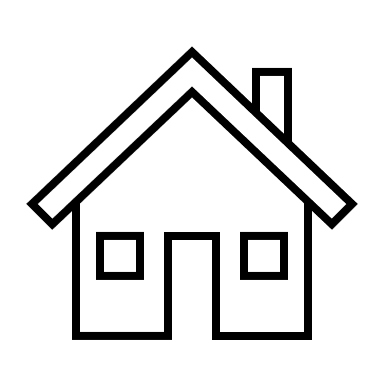 Gracias
https://fresnomjhe.com
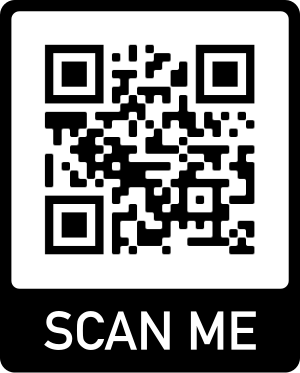